Некоторые аспекты медицинской этики и деонтологии в телемедицине
Дмитрий Фадин
Москва,  26 мая  2020г.
1
Почему нужны специальные требования ?
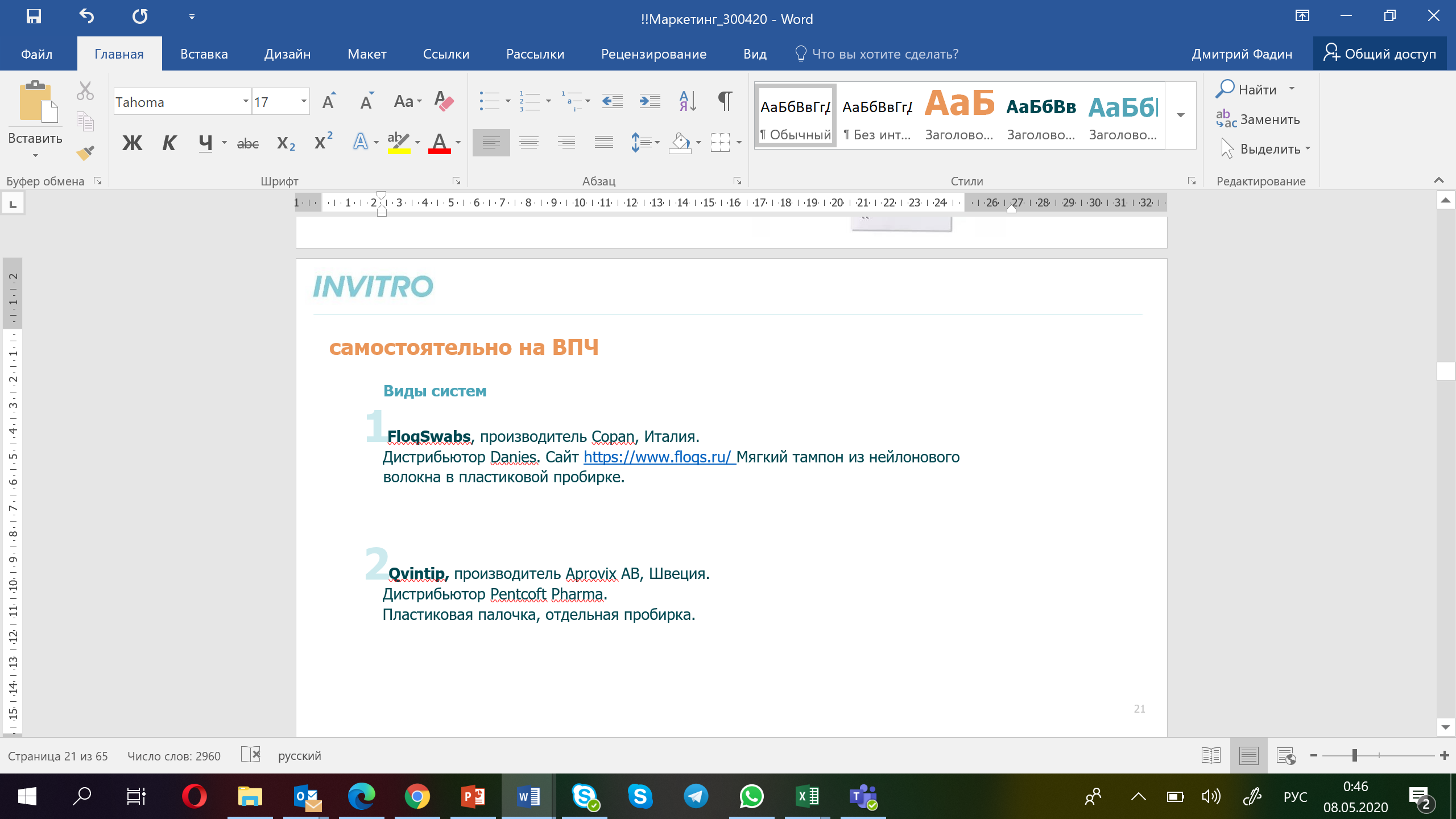 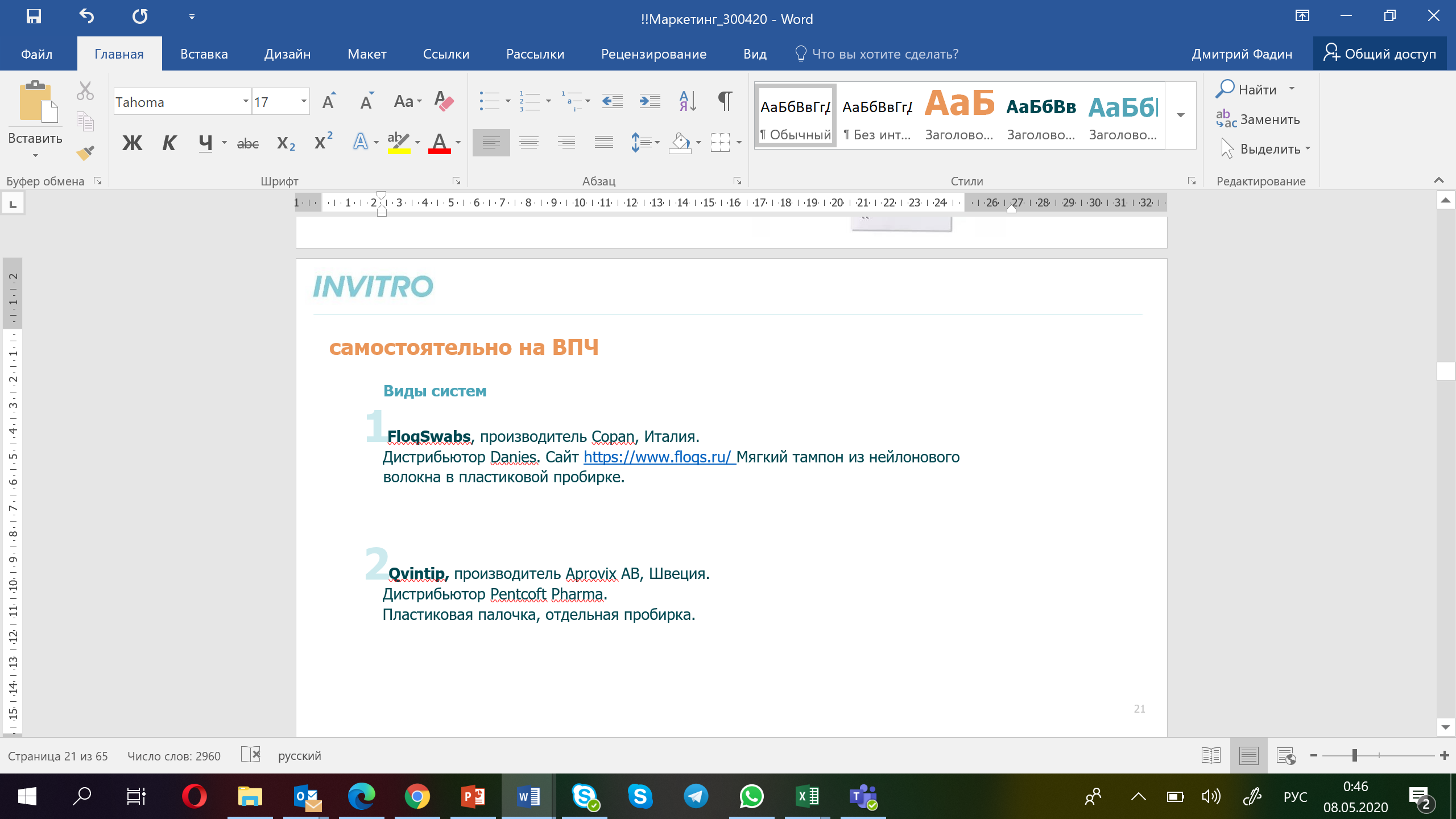 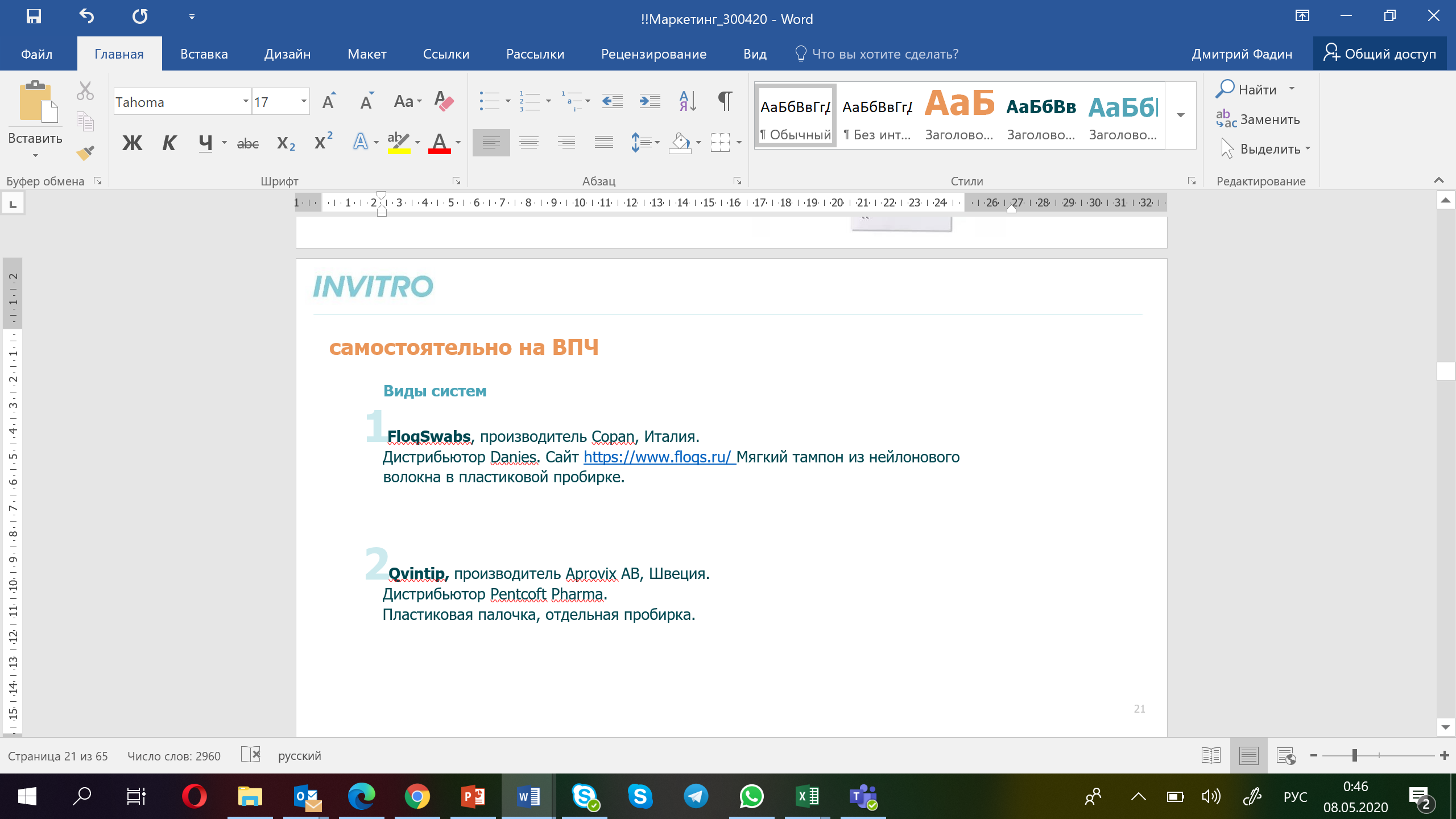 Концепция применения телемедицинских сервисов
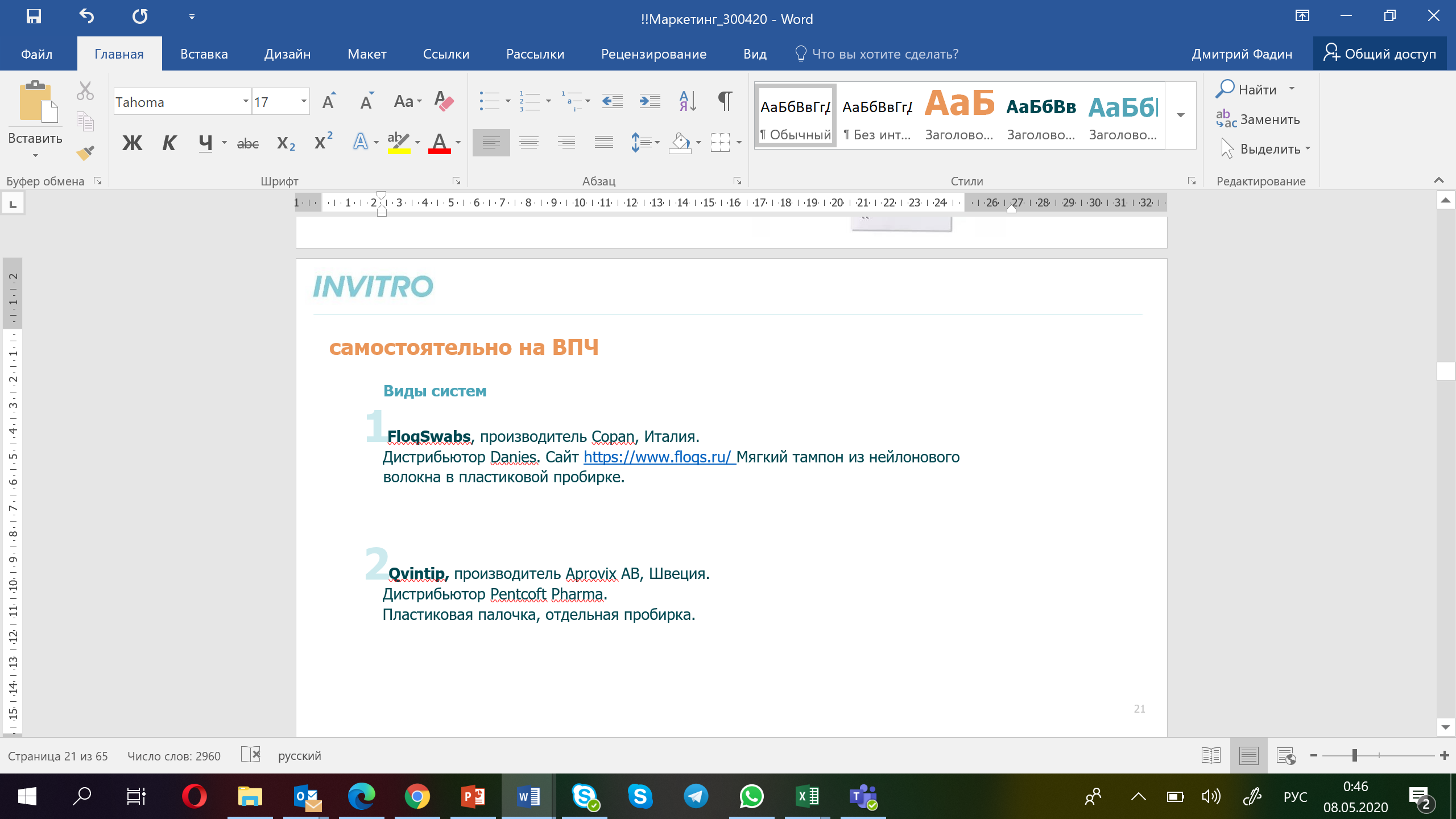 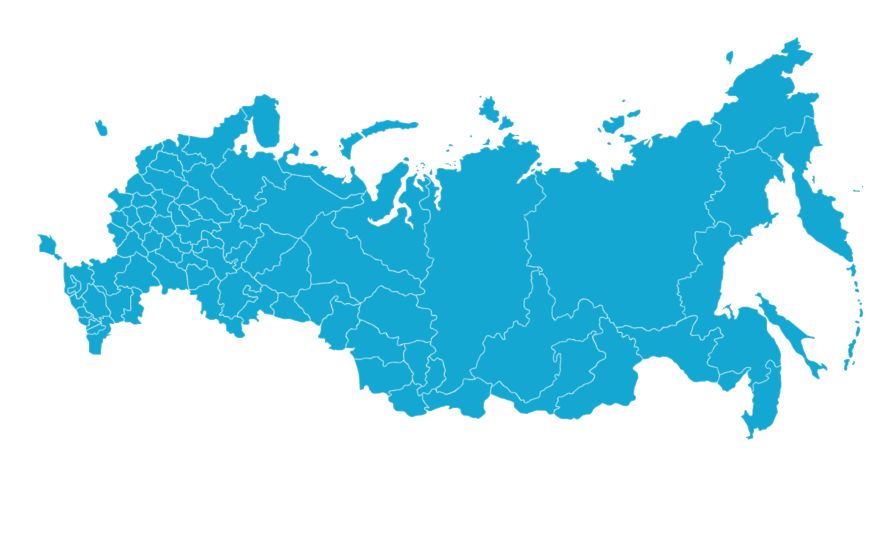 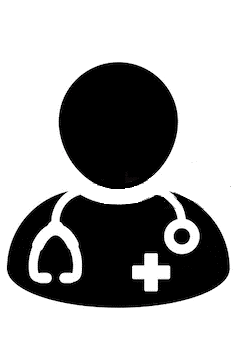 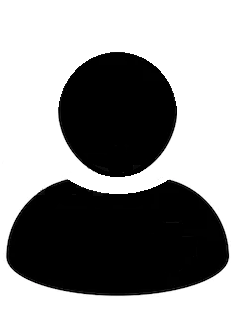 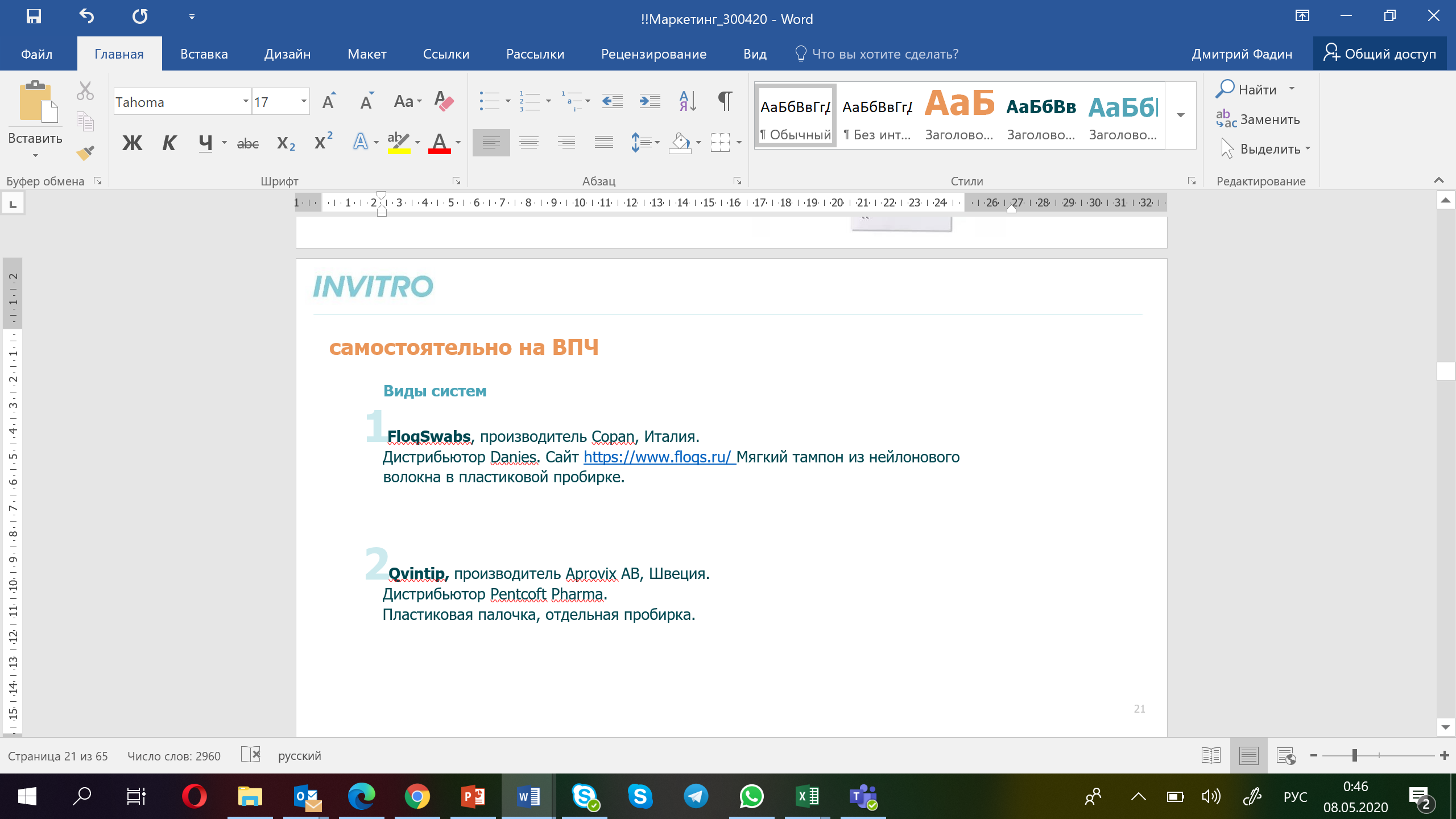 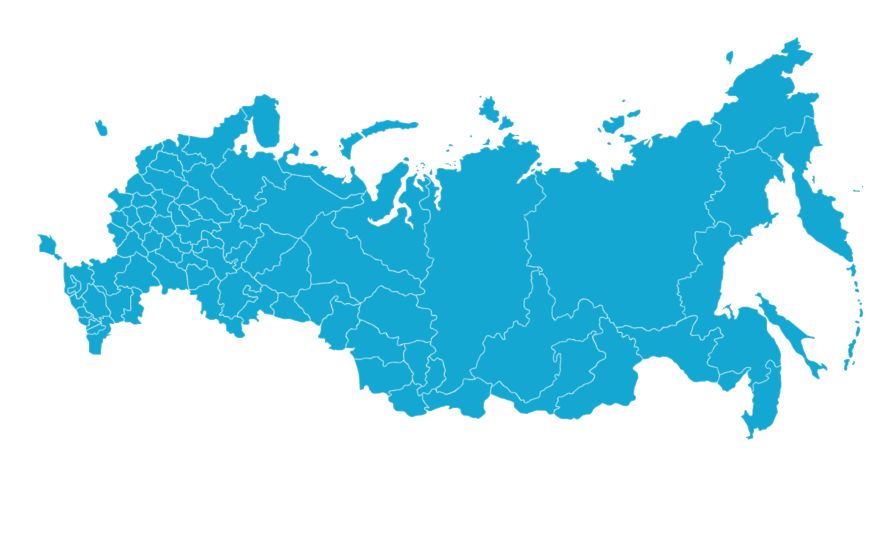 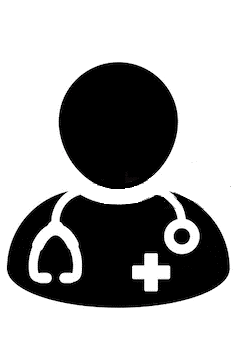 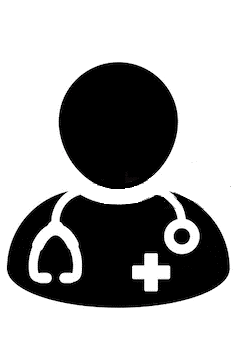 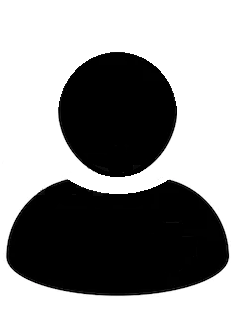 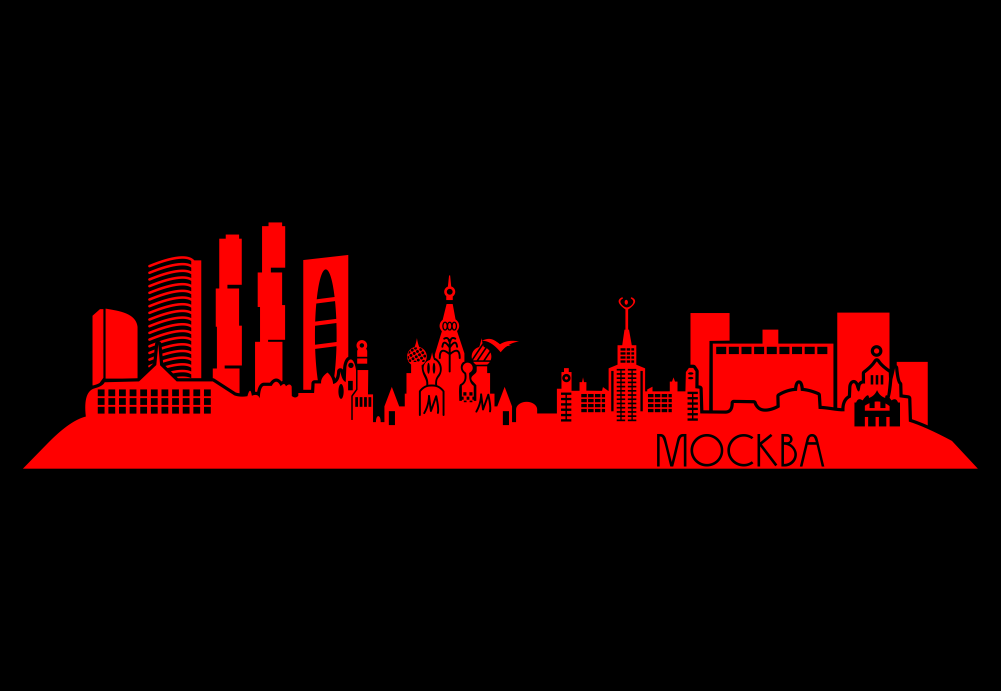 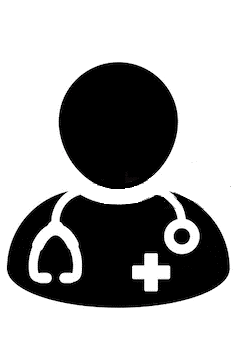 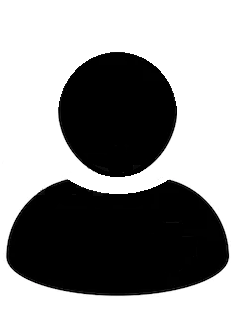 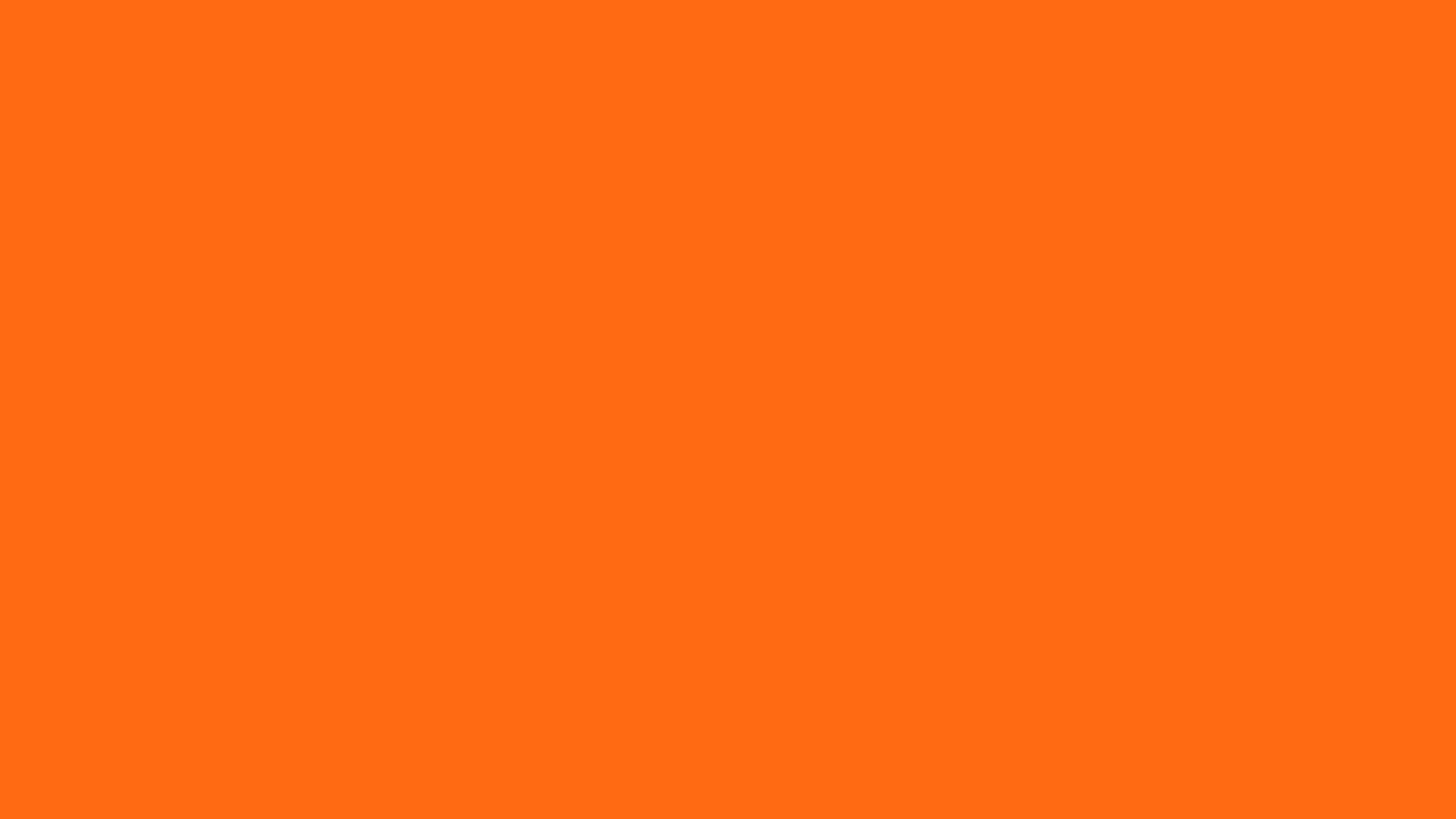 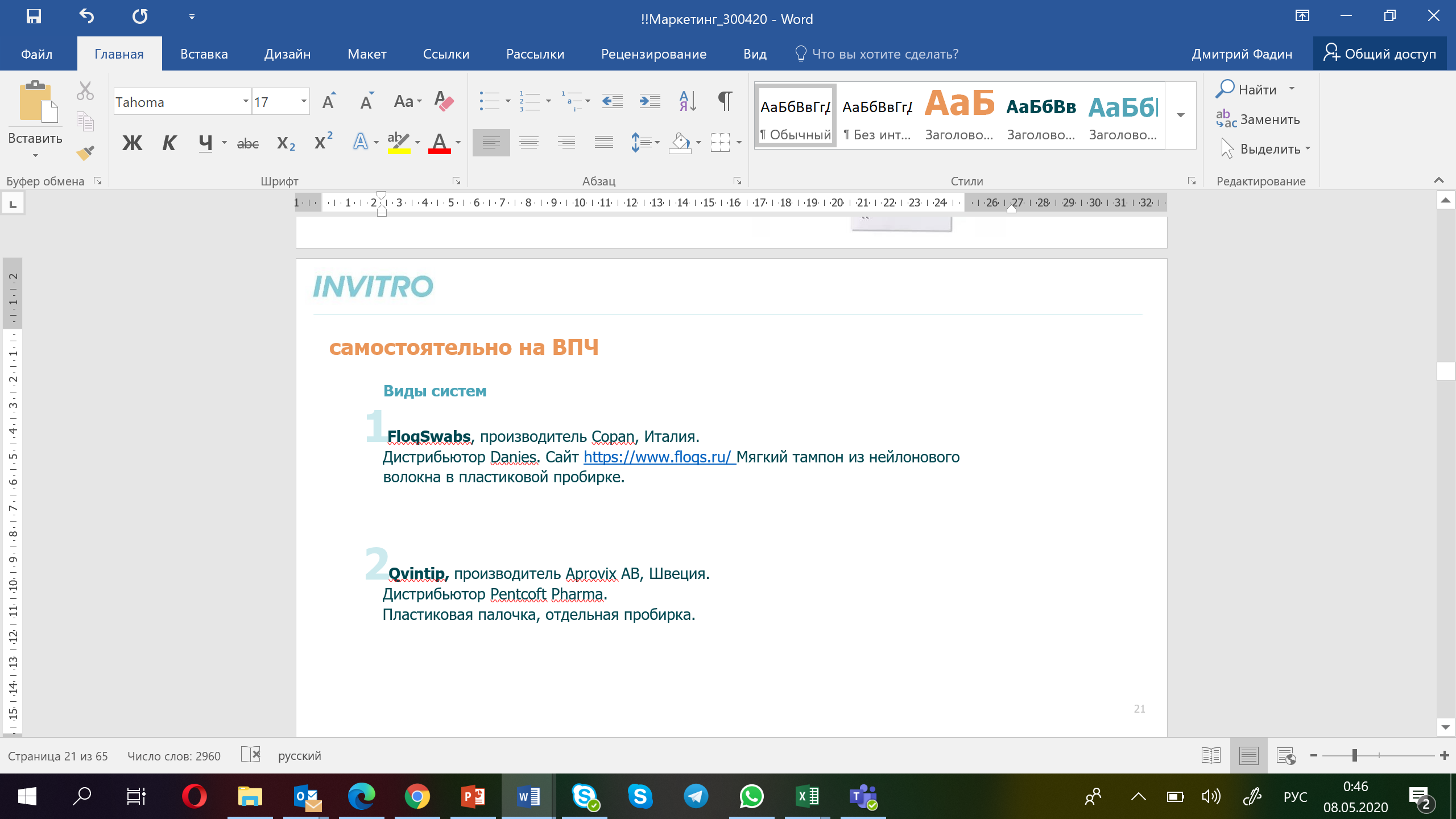 Как?
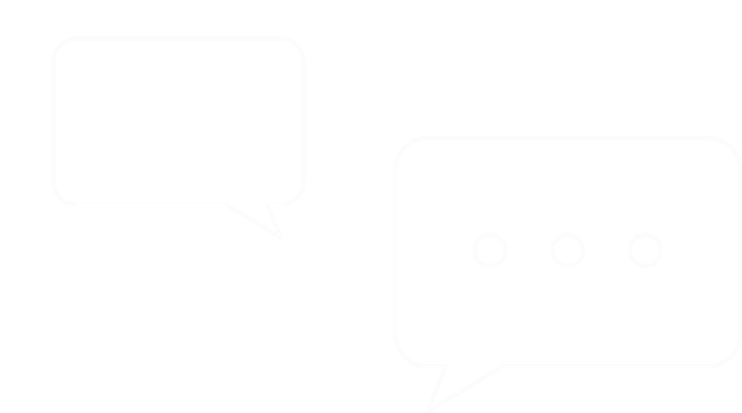 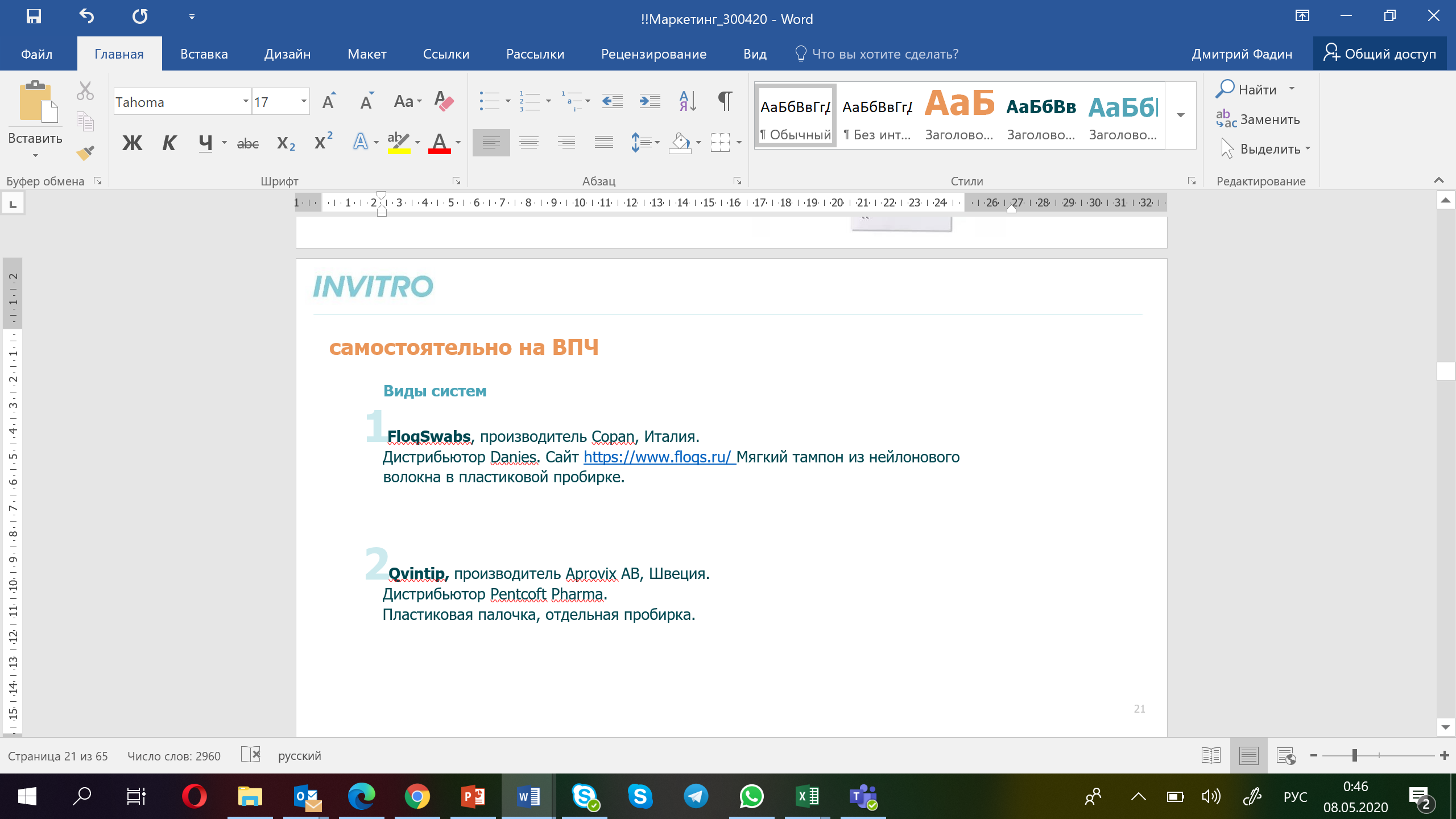 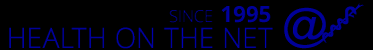 1. Любые медицинские или медицинские рекомендации, будут предоставляться только обученными с медицинской точки зрения и квалифицированными специалистами, если только не будет сделано четкого заявления о том, что совет предоставляется от лица или организации, не имеющих медицинской квалификации.

2. Информация предназначена для поддержки, а не замены отношений, существующих между пациентом и его / ее лечащим врачом.

3. Конфиденциальность данных, относящихся к отдельным пациентам, включая их личность, соблюдается. 

4. Где это уместно, информация поддерживается четкими ссылками на исходные данные с указанием даты последнего обновления клинических рекомендаций. 

5. Рекомендации показывающие преимущества / эффективность конкретного способа лечения, коммерческого продукта или услуги, подтверждены соответствующими сбалансированными доказательствами.

6. Необходимо стремиться предоставить информацию в максимально понятной форме и предоставить ссылки на дополнительную информацию пациентам, которые ищут дополнительную информацию или поддержку. Всегда предоставлять возможность обратной связи.

7. Необходимо предоставлять информацию о коммерческих и некоммерческих организациях, которые предоставили финансирование, услуги или материалы для консультации.

8. Если реклама является источником финансирования, это должно быть четко указанно. Необходимо  предоставлять информацию таким образом и в таком контексте, которые облегчают различие между рекламными и клиническими рекомендациями.
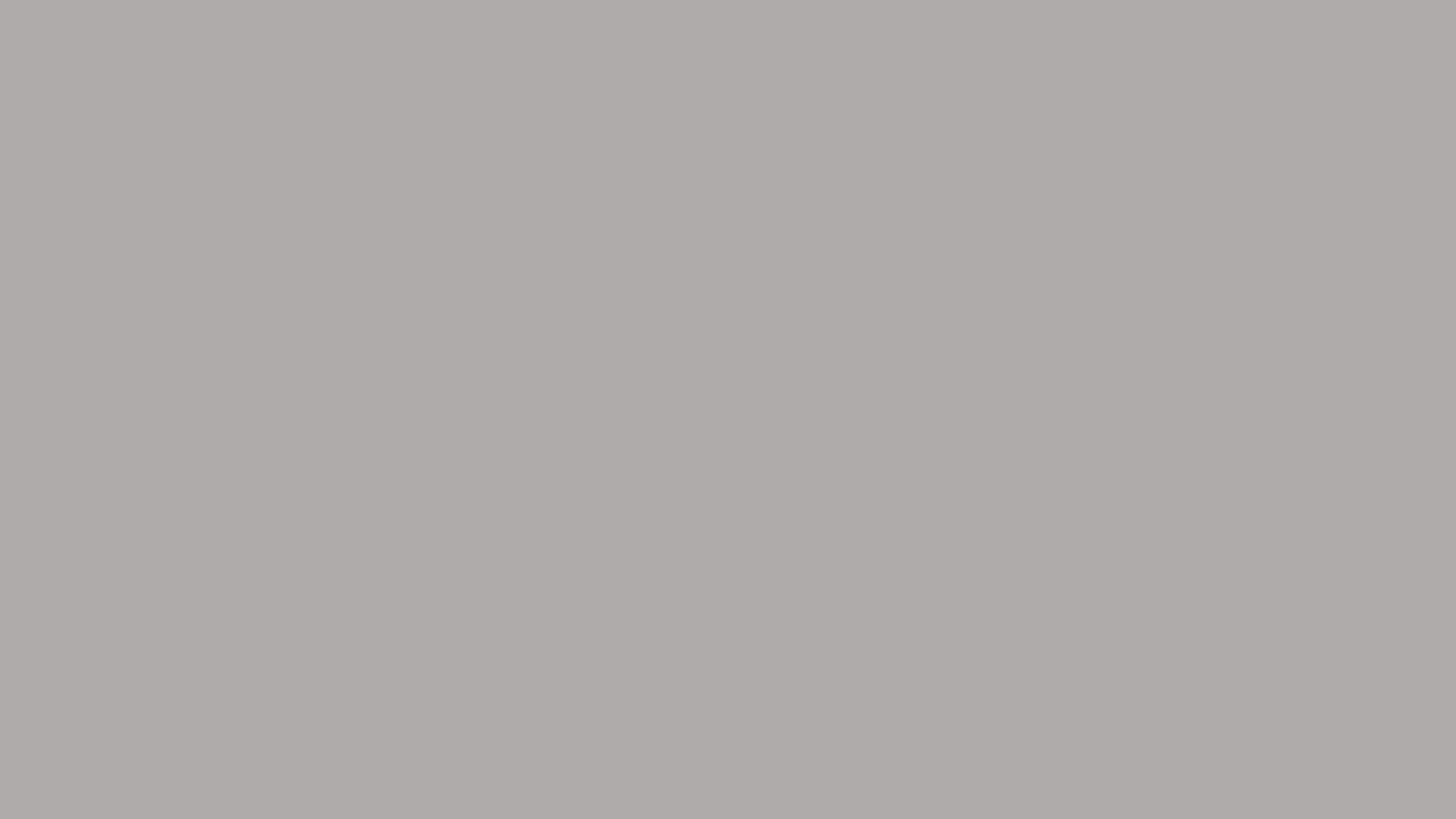 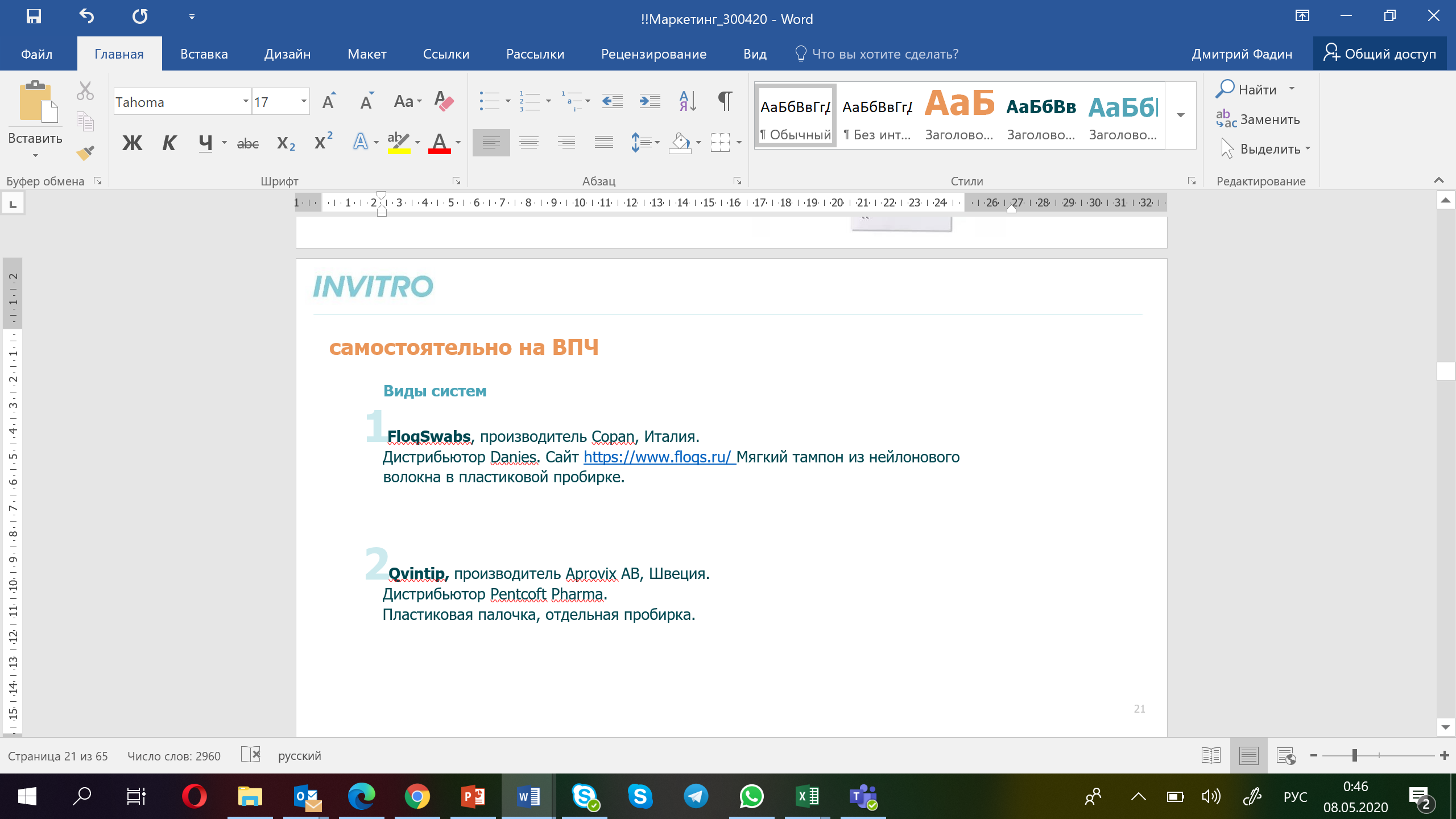 Спасибо за внимание!
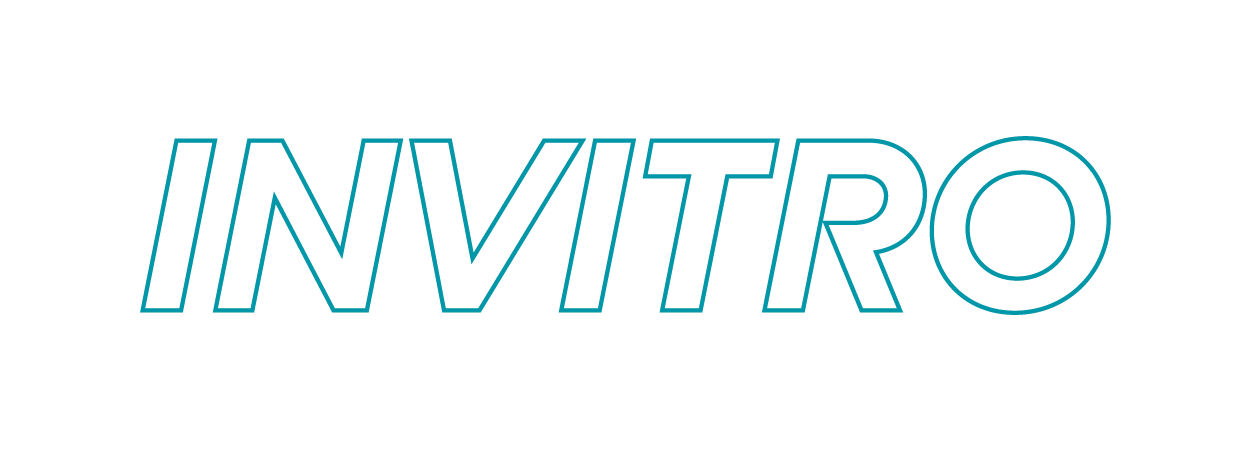